日本老年麻酔学会　会員アンケート　＜2020年8月実施＞
（会員数611名：回答228名）
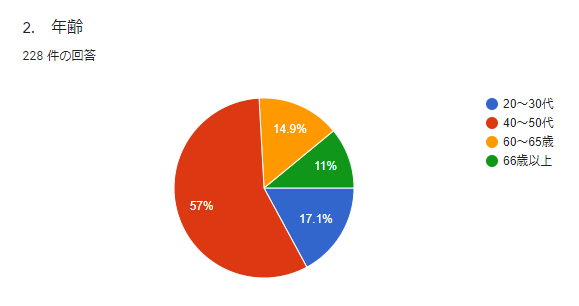 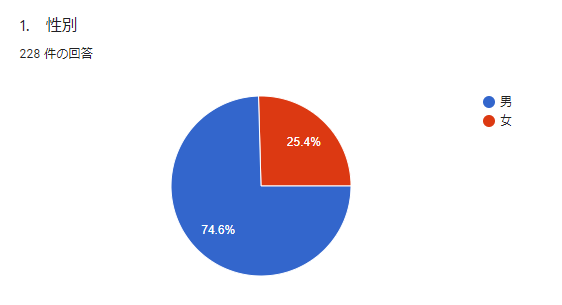 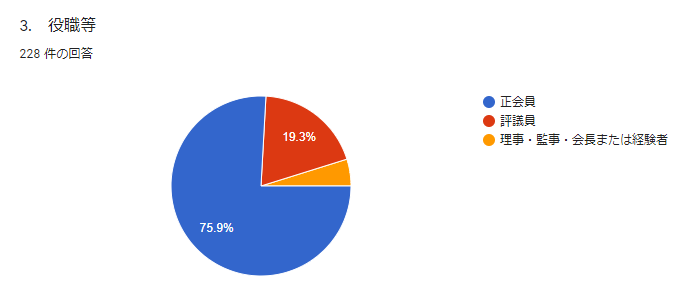 1
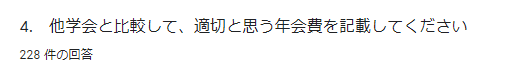 3,000～5,000円
10,000円
3,000円
5,000円
2
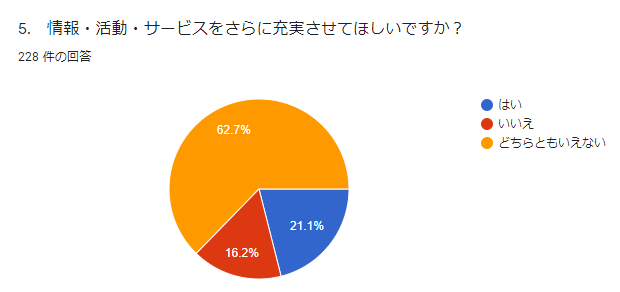 3
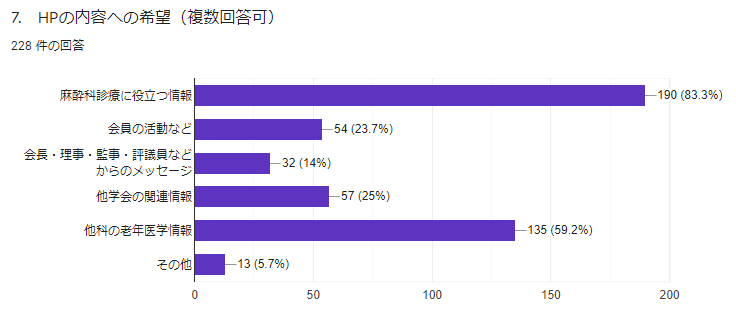 4
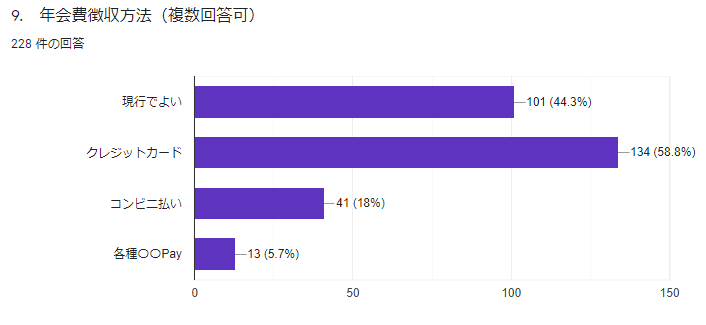 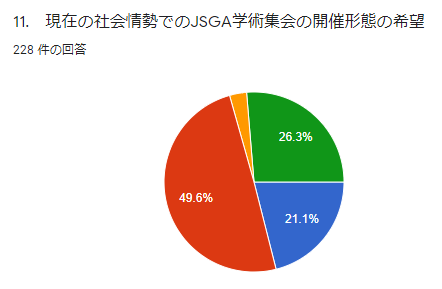 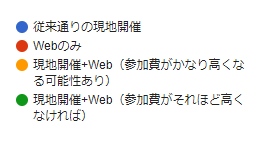 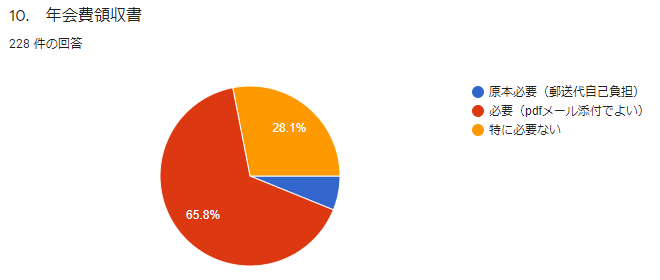 5
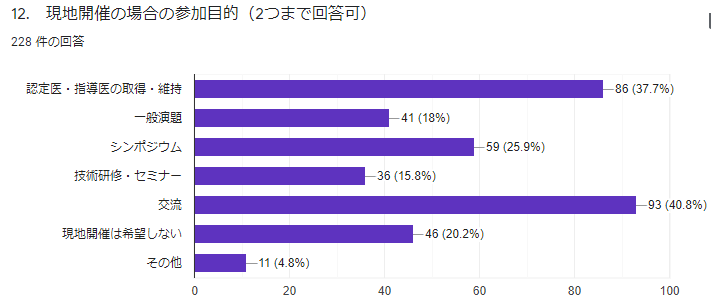 6
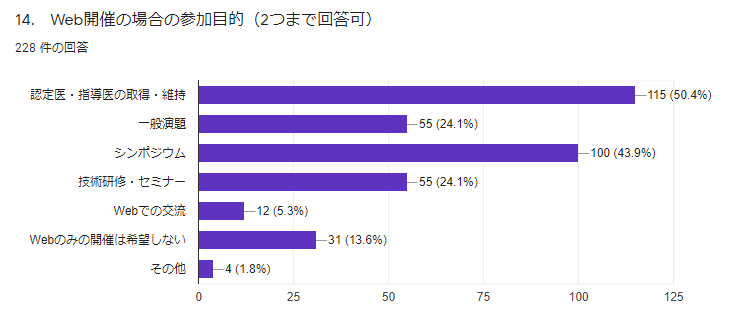 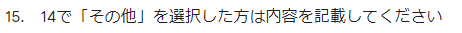 4件の回答

内訳：各種講演
7
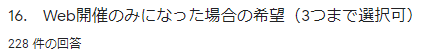 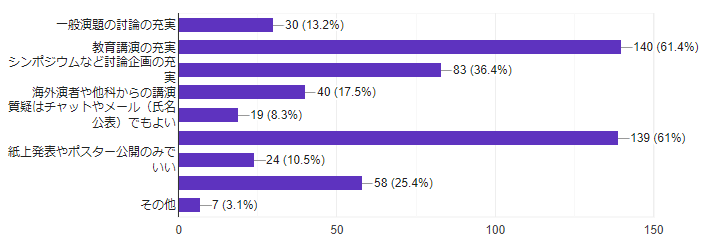 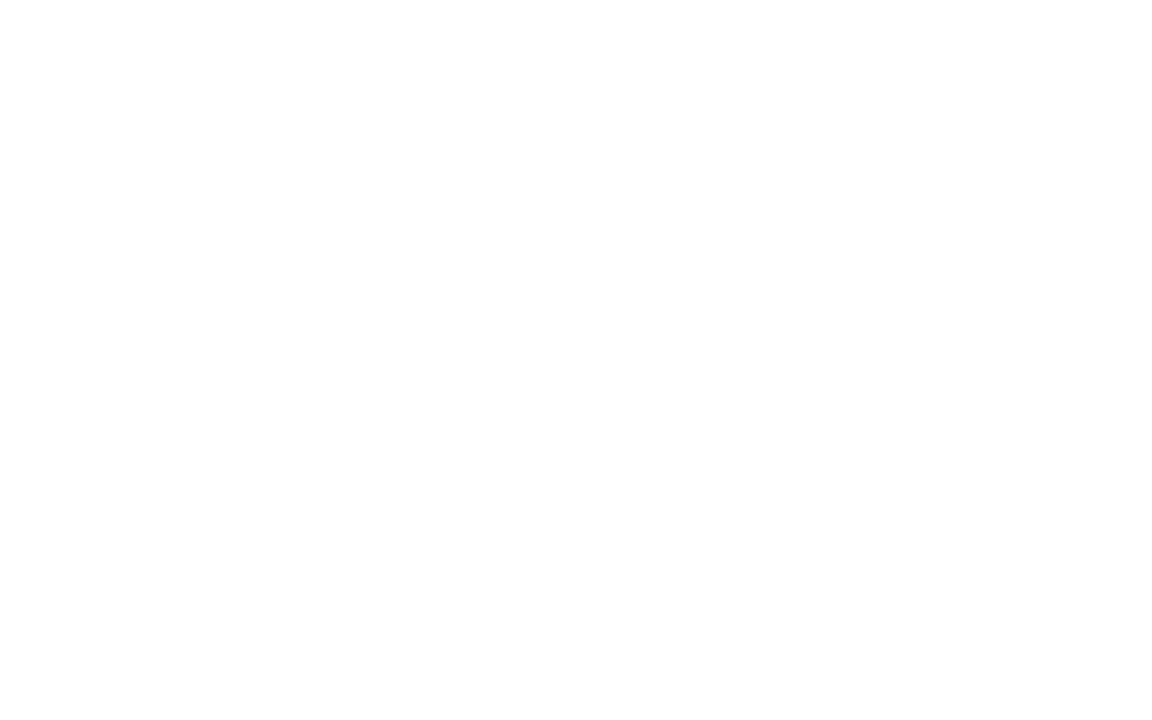 一般演題の討論の充実
教育講演の充実
シンポジウムなど討論企画の充実
海外演者や他科からの講演
質疑はチャットやメール（氏名公表）でもよい
録画した講演を一定期間は自由に視聴したい
紙上発表やポスター公開のみでよい
認定医や指導医の取得にふさわしい充実した内容
その他
8
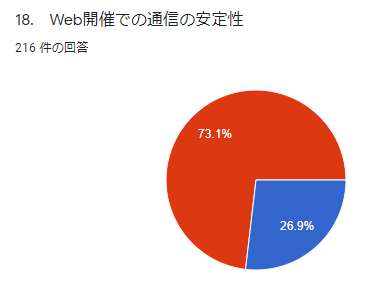 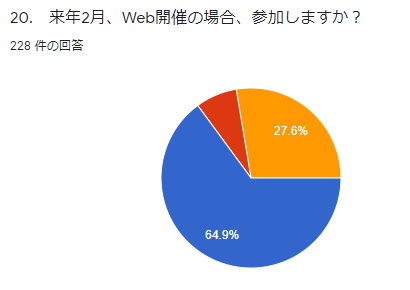 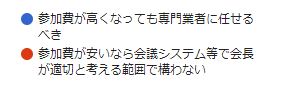 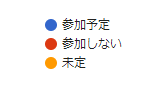 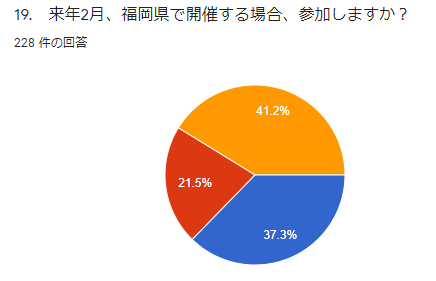 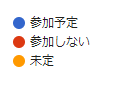 9
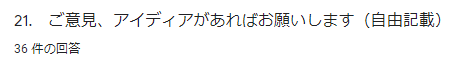 10
11